Under Supervision of
Prof. Dr. Refaat Mahmoud Mohammed Farghaly

Professor of Meat Hygiene& Control
Faculty of Veterinary Medicine
Sohag University
Dr. Nahed Mahmoud Abdelaziz

Assistant professor of Meat Hygiene & Control
Faculty of Veterinary Medicine
Sohag University
Prof. Dr. Hassan Mohammad  Gad el-rab 

Professor Food Hygiene
Animal Health Research Institute,
Sohag Branch
supervision
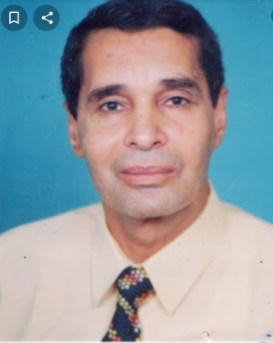